МБДОУ детский сад общеразвивающего вида №13 г.Белгород
Экологический КВЕСТ:
«Эколята – Молодые защитники природы
природы»
Воспитатель 
Киселева О.Н.
Окружающая нас природная среда прекрасна и хрупка.
Сегодня и детям и взрослым, необходимо больше  знать о том, как	сохранить и защитить природу,  ведь	она источник	нашей жизни!
Как пробудить чувство ответственности за будущее у
современных дошкольников?
Есть много эффективных методов и приемов: экологическая  тропа, конкурсы рисунков и поделок, экскурсии, наблюдение,
экспериментальная	деятельность и т.д.
А можно организовать систему	приключенческих	командных игр,  в которой все участники	будут находиться	в гуще экологических
приключенческих событий  будет осознавать,	что
знаний, действий
и каждый	ребенок
именно от него, от его
зависит успех	команды!
Экологический КВЕСТ:
Основной девиз Квеста:
«Дошколята	России за сохранение природы!»
Экологический КВЕСТ:
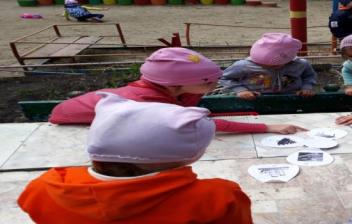 Детям предлагается отправиться в путешествие. Отрывая лепесток  цветка  с картинкой узнают о задании.  На каждой станции дети выполняют задания  героев эколят.
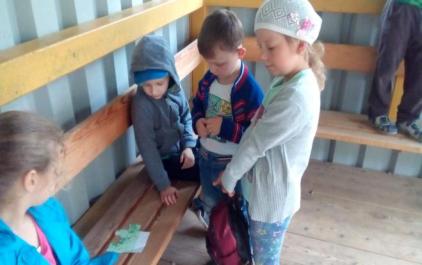 Станция эколенка Шалун: «Загадки про насекомых»
Ребятам необходимо отгадать загадки про насекомых ,и получить первую часть пазла.
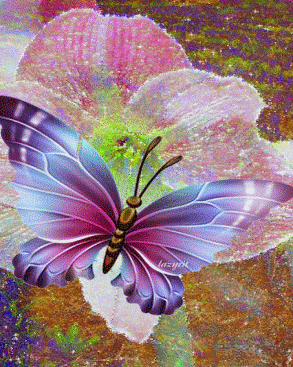 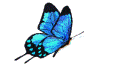 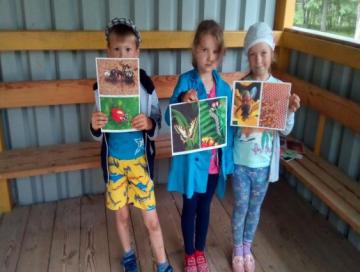 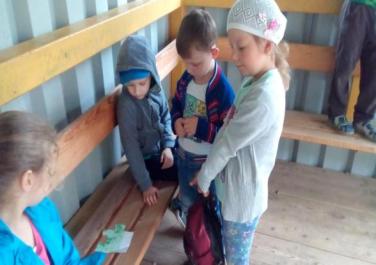 Станция «Тихони»
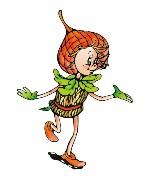 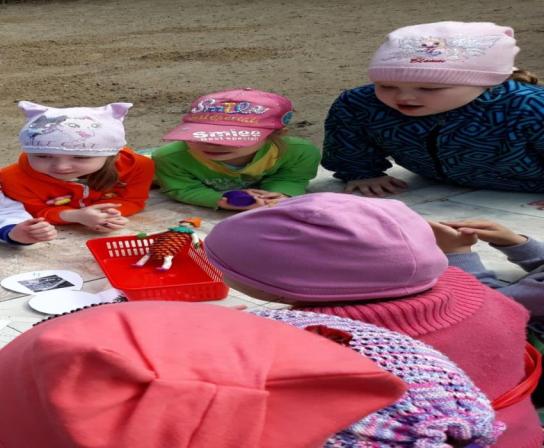 Станция эколенка Тихони: «Как вы поступите  в данной  ситуации.»
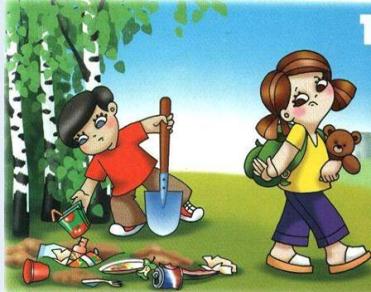 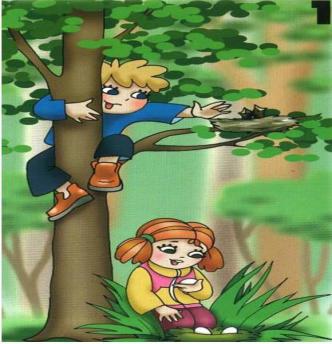 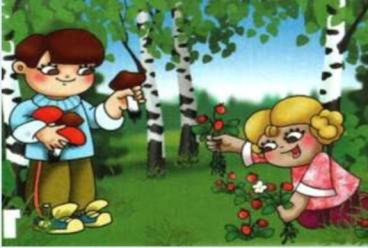 Станция : Эколенка Елочки « Лесная аптека»
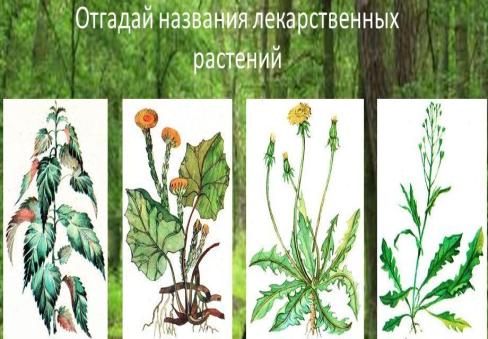 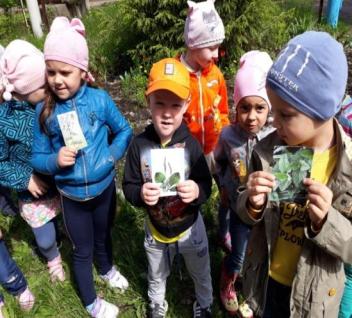 Станция : Эколенка Умницы     Эстафета «Наполни соты медом»
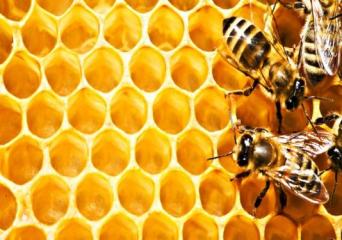 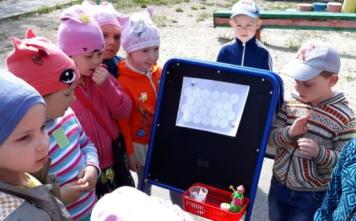 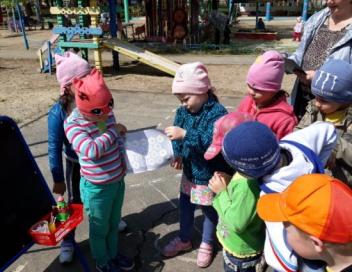 Финиш
Увлекательное квест-путешествие завершается собиранием пазла значка Эколят и посвещением в эколята с торжественной клятвой:
 
	Вступая в ряды Эколят – Молодых защитников природы, я клянусь, что сделаю все возможное, чтобы стать лучшим другом Природы, надежным и верным. Клянусь все свои знания и силы направлять на заботу о Природе, животных и растениях. Клянусь нести знания о природолюбии окружающим меня людям. 
                        Клянусь! Клянусь! Клянусь!
.